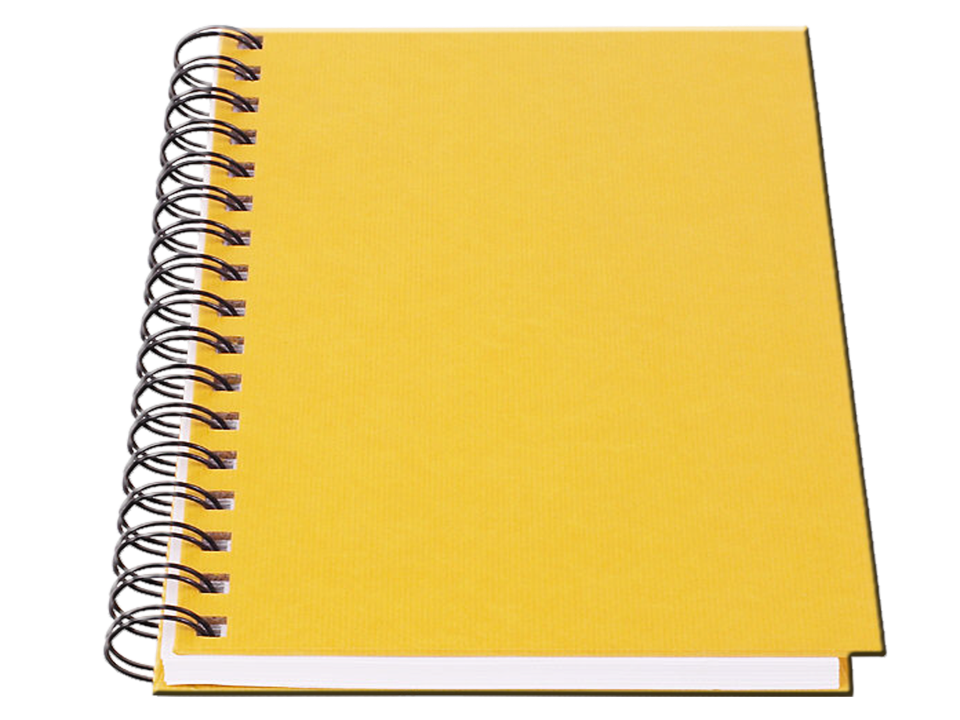 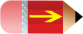 Краевое государственное казенное общеобразовательное учреждение, 
реализующее адаптированные основные образовательные программы
 "Школа № 3
Социализация детей с нарушениями интеллекта
 в условиях специального (коррекционного)
 образовательного учреждения  8 вида
Подготовила: воспитатель КГКОУ школа №3          Прокопьева Евгения Алексеевна
Социализация
это двусторонний процесс, включающий в себя, с одной стороны, усвоение индивидом социального опыта путем вхождения в социальную среду, систему социальных связей; с другой стороны (часто недостаточно подчеркиваемой в исследованиях), процесс активного воспроизводства индивидом системы социальных связей за счет его активной деятельности, активного включения в социальную среду.
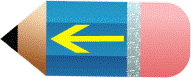 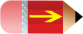 Трудности социализации учащихся с УО начальной школы
долгое привыкание к режиму
 школьная дезадаптация 
  неусидчивость
двигательные беспокойство
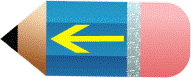 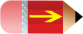 Трудности социализации учащихся с УО средней школы
несоблюдение правил принятых в обществе
( личностные особенности характера
Не возможность контролировать свои эмоции)    
сложности в социально-бытовой сфере
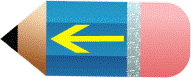 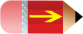 Социализация детей в условиях КГКОУ школы №3
В настоящее время школа продолжает специализироваться на обучении детей 
с легкой (F.70), 
 выраженной (F.71)  
тяжелой (F.72) умственной отсталостью (обучение на дому).
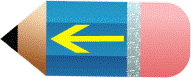 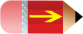 К базовым условиям успешной социализации ребёнка с ограниченными возможностями здоровья  относят следующие:
состояние психического и физического здоровья детей
 наличие эмоционально-комфортной атмосферы в группе (классе)
 создание благоприятных условий для протекания процесса социализации ребёнка, в частности для обеспечения психологического комфорта в коллективе;
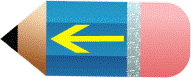 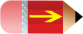 обеспечения тесного взаимодействия педагогов и родителей
 медико-психолого-педагогический мониторинг показателей здоровья, воспитания и развития детей с ограниченными возможностями здоровья
 построение отношение партнерского сотрудничества и готовности работать в социально-ориентированном процессе.
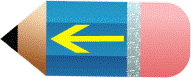 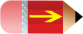 Работа по социализации учащихся не ограничивается рамками уроков, а продолжается во внеурочной деятельности: на классных часах, факультативных занятиях и внеклассных мероприятиях. В нашей школе этому виду деятельности отводится значительная часть.
Внеурочная деятельность 1-2х классов:
«Я в мире спорта» Ерастова Н.В.
«Школа безопасности» Кашканова Л.З.
«Моя Родина -  Россия» Храмцова Г.Г.
«Юный эколог» Савченко Н.Г
«Ниточка» Карлова М.А.
«Родничок» Ляшовская М.В
ЛФК Липко Н.П
Ритмика Марсадолова Н.А.
Логопедия Безъязыкова Н.С.Бабенко И.А.
Внеурочная деятельность 3-11 классов:
Настольный теннис, бадминтон, баскетбол, футбол – Лунева Е.А.
ЛФК- Липко Н.П.
Танцевальная студия «Созвездие» - Марсадолова Н.А.
Вокальная группа «Созвучие» - Осинцева А.В.
Шахматы – Безгин С.В.
«Умельцы» - Филиппов К.В.
«Рукодельница» - Изотина Е.А.
«Кисточка» - Шустова Д.Г.
Факультатив «Информатика» - Никулин И.Ю.
Бассейн – Лунева Е.А.